Greedy algorithms
David KauchakCS 140 – Spring 2023
Admin
Assignment 5
Checkpoint 1
2 pages of notes

Up through 2/15 (no material from this week)

Wednesday class: review session, QA session, work session
A problem
Input:  a number k

Output: {np, nn, nd, nq}, where np+5nn+10nd+25nq=k and np+nn+nd+nq is minimized
What is this problem?
How would you state it in English?
Making change!
Input:  a number k

Output: {np, nn, nd, nq}, where np+5nn+10nd+25nq=k and np+nn+nd+nq is minimized
Provide (U.S.) coins that sum up to k such that we minimize the number of coins
Making change!
Input:  a number k

Output: {np, nn, nd, nq}, where np+5nn+10nd+25nq=k and np+nn+nd+nq is minimized
Algorithm to solve it?
Making change!
Input:  a number k

Output: {np, nn, nd, nq}, where np+5nn+10nd+25nq=k and np+nn+nd+nq is minimized
pick as many quarters as we can
recurse
Algorithms vs heuristics
What is the difference between an algorithm and a heuristic?
Algorithm: a set of steps for arriving at the correct solution

Heuristic: a set of steps that will arrive at some solution
Making change!
pick as many quarters as we can
recurse
Algorithm or heuristic?
Need to prove its correct!
Greedy algorithms
What is a greedy algorithm?

Algorithm that makes a local decision with the goal of creating a globally optimal solution

Method for solving problems where optimal solutions can be defined in terms of optimal solutions to sub-problems

What does this mean?  Where have we seen this before?
Greedy vs. divide and conquer
Divide and conquer
To solve the general problem:
Break into sum number of sub problems, solve:
then possibly do a little work
Divide and conquer
Divide and conquer
To solve the general problem:
The solution to the general problem is solved with respect to solutions to sub-problems!
Greedy vs. divide and conquer
Greedy
To solve the general problem:
Pick a locally optimal solution and repeat
Greedy vs. divide and conquer
Greedy
To solve the general problem:
The solution to the general problem is solved with respect to solutions to sub-problems!

Slightly different than divide and conquer
Proving greedy algorithms correct
One approach, prove:

Optimal substructure: The optimal solution contains within it the optimal solution to subproblems

Greedy choice property: The greedy choice is contained within some optimal solution
Making change!
pick as many quarters as we can
recurse
solution: individual coins selected
Optimal substructure
We can combine a greedy choice with the optimal solution for the remaining problem and get a solution to the general problem
Optimal substructure
Proof by contradiction:
What does that imply?
Optimal substructure
Proof by contradiction:
Any problem contradiction?
Optimal substructure
Proof by contradiction:
Optimal substructure
We can make greedy decisions
Greedy choice property
Greedy choice property: The greedy choice is contained within some optimal solution
The greedy choice results in an optimal solution
Greedy choice property
Proof by contradiction:
Any problem contradiction?
Greedy choice property
Proof by contradiction:
gi > ci.  We need at least one more lower denomination coin because gi can be made up of ci and one or more of the other denominations

but that would mean that the solution is longer than the greedy!
Interval scheduling
Given n activities A = [a1,a2, .., an] where each activity has start time si and a finish time fi.  Schedule as many as possible of these activities such that they don’t conflict.
Interval scheduling
Given n activities A = [a1,a2, .., an] where each activity has start time si and a finish time fi.  Schedule as many as possible of these activities such that they don’t conflict.
Which activities conflict?
Interval scheduling
Given n activities A = [a1,a2, .., an] where each activity has start time si and a finish time fi.  Schedule as many as possible of these activities such that they don’t conflict.
Which activities conflict?
Simple recursive solution
Enumerate all possible solutions and find which schedules the most activities
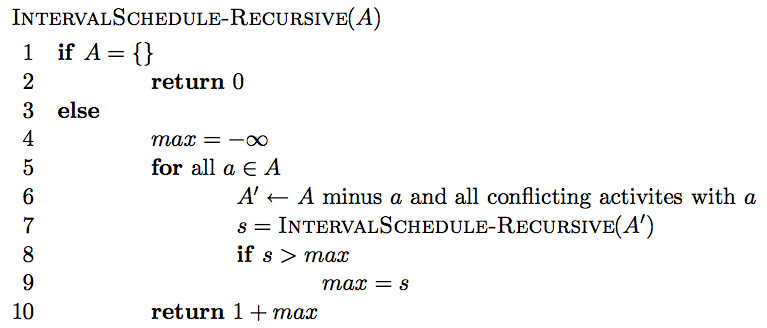 Simple recursive solution
Is it correct?
max{all possible solutions}
Running time?
O(n!)
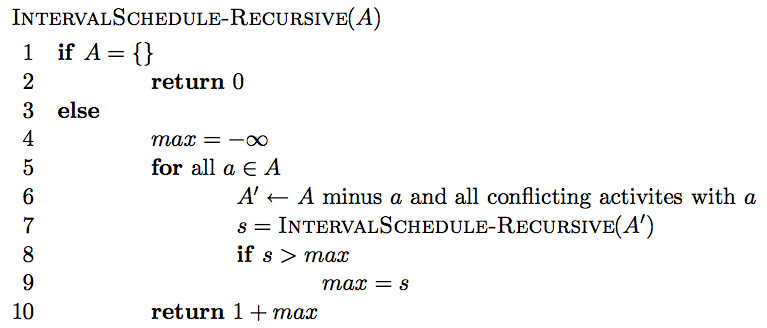 Can we do better?
Dynamic programming
O(n2) (more on this soon!)
Greedy solution – Is there a way to repeatedly make local decisions?
Key: we’d still like to end up with the optimal solution
Overview of a greedy approach
Greedily pick an activity to schedule

Add that activity to the answer

Remove that activity and all conflicting activities.  Call this A’.

Repeat on A’ until A’ is empty
Greedy options
Greedy options
Select the activity that starts the earliest, i.e. argmin{s1, s2, s3, …, sn}?
Greedy options
Select the activity that starts the earliest, i.e. argmin{s1, s2, s3, …, sn}?
non-optimal
Greedy options
Select the shortest activity, i.e. argmin{f1-s1, f2-s2, f3-s3, …, fn-sn}
Greedy options
Select the shortest activity, i.e. argmin{f1-s1, f2-s2, f3-s3, …, fn-sn}
non-optimal
Greedy options
Select the activity with the smallest number of conflicts
Greedy options
Select the activity with the smallest number of conflicts
Greedy options
Select the activity with the smallest number of conflicts
Greedy options
Select the activity that ends the earliest, i.e. argmin{f1, f2, f3, …, fn}?
Greedy options
Select the activity that ends the earliest, i.e. argmin{f1, f2, f3, …, fn}?
remove the conflicts
Greedy options
Select the activity that ends the earliest, i.e. argmin{f1, f2, f3, …, fn}?
Greedy options
Select the activity that ends the earliest, i.e. argmin{f1, f2, f3, …, fn}?
Greedy options
Select the activity that ends the earliest, i.e. argmin{f1, f2, f3, …, fn}?
remove the conflicts
Greedy options
Select the activity that ends the earliest, i.e. argmin{f1, f2, f3, …, fn}?
Greedy options
Select the activity that ends the earliest, i.e. argmin{f1, f2, f3, …, fn}?
Greedy options
Select the activity that ends the earliest, i.e. argmin{f1, f2, f3, …, fn}?
Greedy options
Select the activity that ends the earliest, i.e. argmin{f1, f2, f3, …, fn}?
Greedy options
Select the activity that ends the earliest, i.e. argmin{f1, f2, f3, …, fn}?
Multiple optimal solutions
Greedy options
Select the activity that ends the earliest, i.e. argmin{f1, f2, f3, …, fn}?
Greedy options
Select the activity that ends the earliest, i.e. argmin{f1, f2, f3, …, fn}?
Efficient greedy algorithm
Once you’ve identified a reasonable greedy heuristic:
Prove that it always gives the correct answer
Develop an efficient solution
Is our greedy approach correct?
“Stays ahead” argument: 

show that no matter what other solution someone provides you, the solution provided by your algorithm always “stays ahead”, in that no other choice could do better
…
r1
r3
rk
r2
…
o1
o3
ok
o2
Is our greedy approach correct?
“Stays ahead” argument
Let r1, r2, r3, …, rk be the solution found by our approach


Let o1, o2, o3, …, ok be another optimal solution


Show our approach “stays ahead” of any other solution
…
r1
r3
rk
r2
…
o1
o3
ok
o2
Stays ahead
Compare first activities of each solution
what do we know?
…
r1
r3
rk
r2
…
o1
o3
ok
o2
Stays ahead
finish(r1) ≤ finish(o1)
what does this imply?
Stays ahead
…
r3
rk
r2
…
o3
ok
o2
We have at least as much time as any other solution to schedule the remaining 2…k tasks
An efficient solution
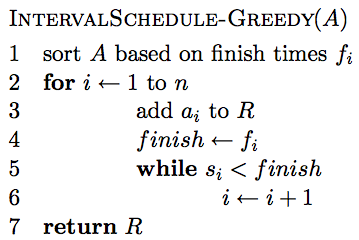 Running time?
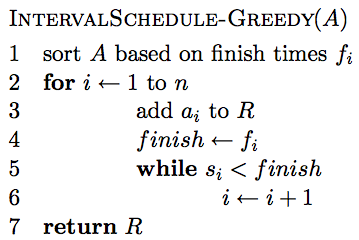 Θ(n log n)
Θ(n)
Better than:
O(n!)O(n2)
Overall: Θ(n log n)
Scheduling all intervals
Given n activities, we need to schedule all activities.  Goal: minimize the number of resources required.
Greedy approach?
The best we could ever do is the maximum number of conflicts for any time period
Calculating max conflicts efficiently
Calculating max conflicts efficiently
3
Calculating max conflicts efficiently
1
Calculating max conflicts efficiently
3
Calculating max conflicts efficiently
1
Calculating max conflicts efficiently
…
Calculating max conflicts
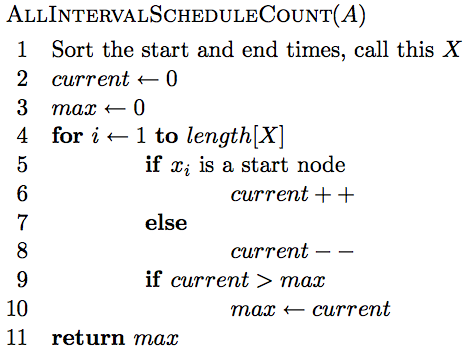 Correctness?
We can do no better then the max number of conflicts.  This exactly counts the max number of conflicts.
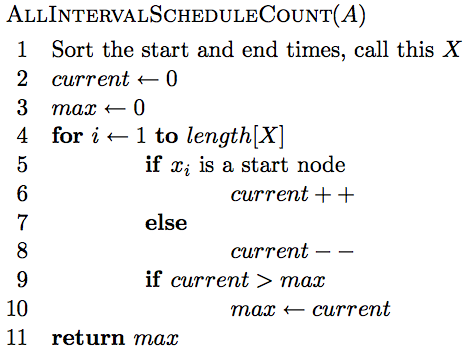 Runtime?
O(2n log 2n + n) = O(n log n)
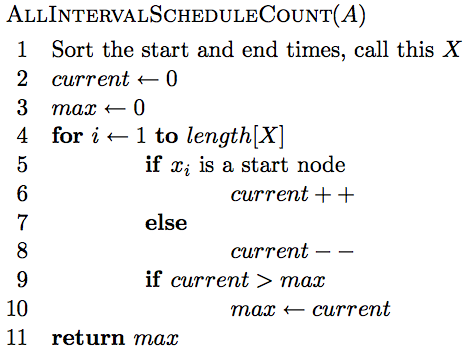 Knapsack problems:  Greedy or not?
0-1 Knapsack – A thief robbing a store finds n items worth v1, v2, .., vn dollars and weight w1, w2, …, wn pounds, where vi and wi are integers.  The thief can carry at most W pounds in the knapsack.  Which items should the thief take if he wants to maximize value.

Fractional knapsack problem – Same as above, but the thief happens to be at the bulk section of the store and can carry fractional portions of the items.  For example, the thief could take 20% of item i for a weight of 0.2wi and a value of 0.2vi.